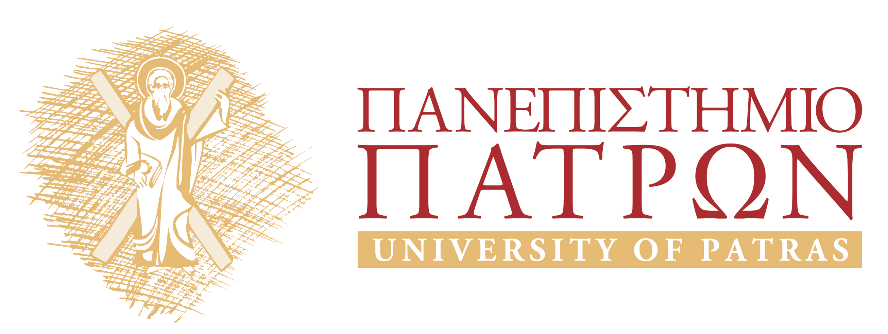 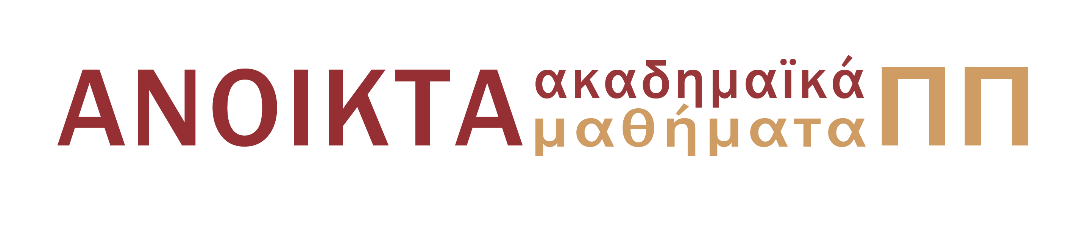 ΓΕΩΛΟΓΙΑ ΠΕΤΡΕΛΑΙΩΝ
Ενότητα 6: Γένεση του πετρελαίου 1: Από την ζωή στα ιζήματα

Αβραάμ Ζεληλίδης, Καθηγητής
Σχολή Θετικών Επιστημών
Τμήμα Γεωλογίας
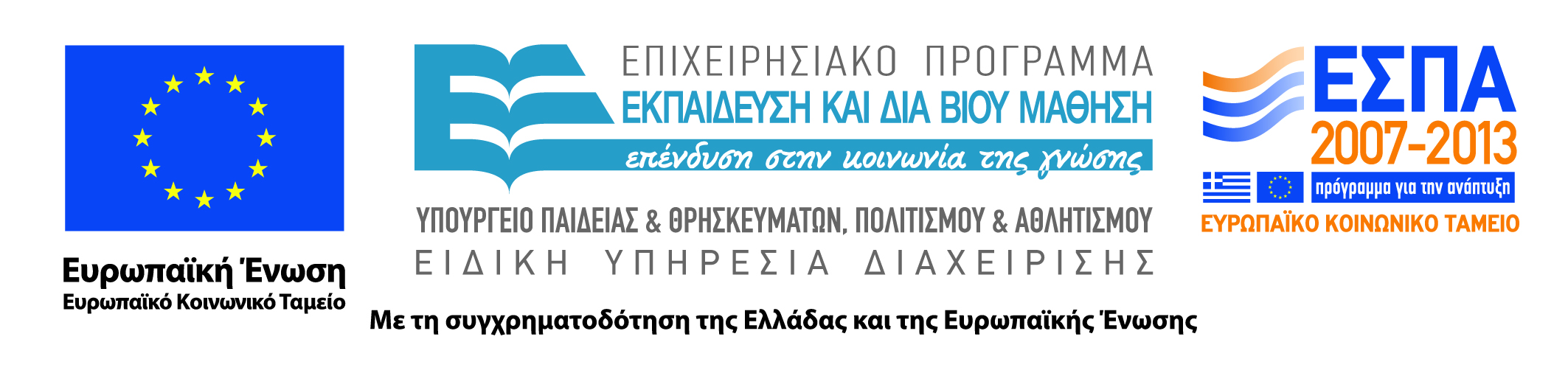 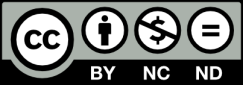 Άδειες Χρήσης
Το παρόν υλικό διατίθεται με τους όρους της άδειας χρήσης Creative Commons Αναφορά, Μη Εμπορική Χρήση, Μη παράγωγα έργα 4.0 [1] ή μεταγενέστερη, Διεθνής Έκδοση. Εξαιρούνται τα αυτοτελή έργα τρίτων π.χ. φωτογραφίες, διαγράμματα κ.λ.π., τα οποία εμπεριέχονται σε αυτό και τα οποία αναφέρονται μαζί με τους όρους χρήσης τους στο «Σημείωμα Χρήσης Έργων Τρίτων».
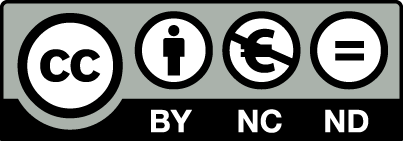 [1] http://creativecommons.org/licenses/by-nc-nd/4.0/
Σύμφωνα με αυτήν την άδεια ο δικαιούχος σας δίνει το δικαίωμα να:
Μοιραστείτε — αντιγράψετε και αναδιανέμετε το υλικό
Υπό τους ακόλουθους όρους:
Αναφορά Δημιουργού — Θα πρέπει να καταχωρίσετε αναφορά στο δημιουργό, με σύνδεσμο της άδειας
Μη εμπορική χρήση — Δεν μπορείτε να χρησιμοποιήσετε το υλικό για εμπορικούς σκοπούς
Μη παράγωγα έργα — Μπορείτε να αναδιανείμετε το υλικό ως έχει, χωρίς να προβείτε σε αλλαγές (ανάμιξη, τροποποίηση)
Χρηματοδότηση
Το παρόν εκπαιδευτικό υλικό έχει αναπτυχθεί στα πλαίσια του εκπαιδευτικού έργου του διδάσκοντα.
Το έργο «Ανοικτά Ακαδημαϊκά Μαθήματα στο Πανεπιστήμιο Πατρών» έχει χρηματοδοτήσει μόνο τη αναδιαμόρφωση του εκπαιδευτικού υλικού. 
Το έργο υλοποιείται στο πλαίσιο του Επιχειρησιακού Προγράμματος «Εκπαίδευση και Δια Βίου Μάθηση» και συγχρηματοδοτείται από την Ευρωπαϊκή Ένωση (Ευρωπαϊκό Κοινωνικό Ταμείο) και από εθνικούς πόρους.
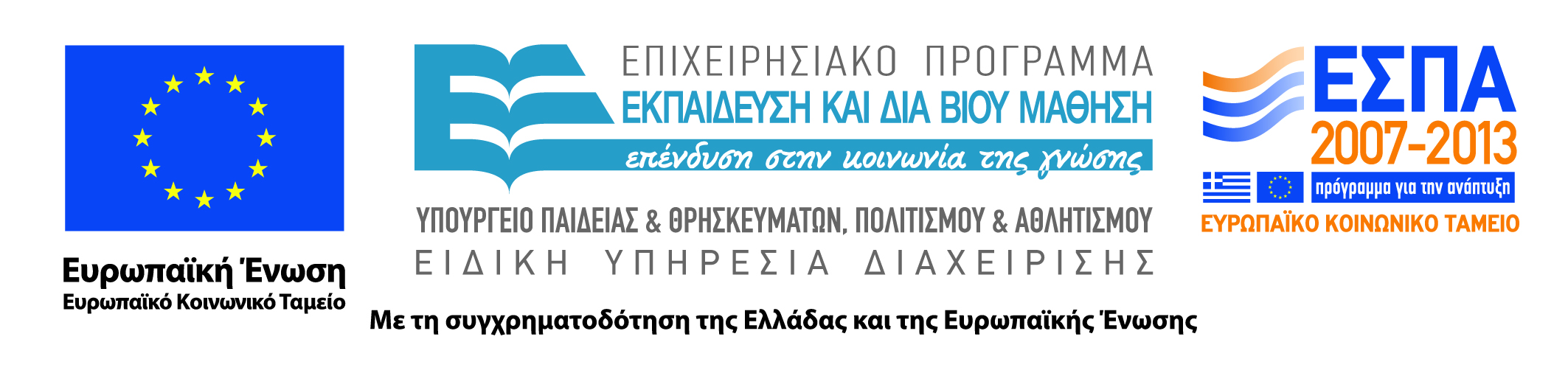 Σύνοψη- Σκοποί Ενότητας
Ο κύκλος του άνθρακα

Οργανικό υλικό 

Λιπίδια, πρωτεϊνες, υδατάνθρακες, λιγνίνη

Το οργανικό υλικό στα ιζήματα

Συσσώρευση, παραγωγικότητα, διατήρηση
ΕΙΣΑΓΩΓΗ
Το πετρέλαιο και το φυσικό αέριο πηγάζουν από οργανικό υλικό που προέρχεται από νεκρούς φυτικούς και ζωικούς οργανισμούς. 

Η χημική σύνθεσή του, είναι περίπλοκη λόγω της ποικιλίας των οργανισμών από τους οποίους προέρχεται. 

Τα βασικά βιολογικά στοιχεία των οργανισμών είναι οι πρωτεΐνες, οι υδατάνθρακες, τα λιπίδια και η λιγνίνη.
Ο ΚΥΚΛΟΣ ΤΟΥ ΑΝΘΡΑΚΑ
Ο κύκλος του άνθρακα στη γη (ατμόσφαιρα, υδρόσφαιρα, λιθόσφαιρα, βιόσφαιρα) ελέγχει τις διεργασίες δημιουργίας των οργανογενών ορυκτών καυσίμων. 

Βρίσκεται σε οξειδωμένη μορφή στην ατμόσφαιρα (διοξείδιο του άνθρακα) και στο νερό (σε διαλυμένη μορφή), στη μορφή ανθρακικών αλάτων στα ορυκτά και σε ανοιγμένη μορφή στις ενώσεις της έμβιας ύλης. 

Ο κύκλος αρχίζει με την φωτοσύνθεση, ενώ το διοξείδιο του άνθρακα ανακυκλώνεται με πολλούς τρόπους: την αναπνοή ζώων και φυτών, την βακτηριακή αποσύνθεση και φυσική οξείδωση των νεκρών οργανισμών και την καύση (φυσική ή ανθρώπινη)
Ο ΚΥΚΛΟΣ ΤΟΥ ΑΝΘΡΑΚΑ
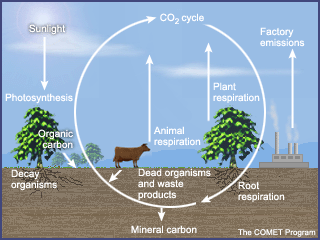 Εικόνα 1 (www.ucar.edu)
ΤΟ ΟΡΓΑΝΙΚΟ ΥΛΙΚΟ
Καθοριστικός ο ρόλος τόσο της ηλικιακής ενέργειας όσο και της βακτηριακής δράσης.  

Το πλαγκτόν αποτελούν τα τρία είδη με την μεγαλύτερη συμμετοχή στην δημιουργία ορυκτών καυσίμων, μέσω της παραγωγής οργανικού υλικού στο υδάτινο περιβάλλον. 

Συμμετοχή έχουν και τα χερσαία ανώτερα φυτά (κυρίως στο φυσικό αέριο και τους γαιάνθρακες.

Η αυξημένη παραγωγικότητα των θαλάσσιων οργανισμών τους καθιστά ‘’πρωταγωνιστές’’
ΤΟ ΟΡΓΑΝΙΚΟ ΥΛΙΚΟ
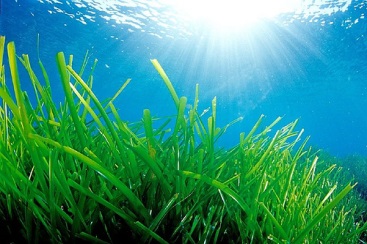 Εικόνα 2 (www.ovpm.org)
Η ΧΗΜΙΚΗ ΣΥΣΤΑΣΗ ΤΗΣ ΒΙΟΜΑΖΑΣ
Οι βασικές ενώσεις που είναι οι ‘’σταθερές’’ στην ποικιλομορφία των οργανισμών, είναι: 

Οι πρωτεΐνες

Τα λιπίδια

Οι υδατάνθρακες

Η λιγνίνη

Η λιγνίνη απαντά κυρίως στα χερσαία φυτά

Όλα τα συστατικά αυτά αποτελούντα από άνθρακα, υδρογόνο, θείο, οξυγόνο και άζωτο.
ΤΑ ΛΙΠΙΔΙΑ
Τα λιπίδια (lipids) είναι αδιάλυτα στο νερό αλλά διαλυτά σε οργανικούς διαλύτες (π.χ. αιθέρας, αρωματικοί υδρογονάνθρακες). Στην έμβια ύλη είναι αποθήκες ενέργειας. 

Οι κύριες ομάδες που βρίσκονται στα λιπίδια είναι τα λίπη, τα φυτικά έλαια, τα λιπαρά οξέα, τα στεροειδή, οι χρωστικές κ.α. 

Απαντούν στους καρπούς, τους σπόρους, τα φρούτα, ενώ είναι άφθονα στο θαλάσσιο πλαγκτόν και τα διάτομα.
ΤΑ ΛΙΠΙΔΙΑ
Αποτελούν εξαιρετικούς βιοδείκτες της πρόδρομης οργανικής ύλης (π.χ. στερόλες)

Η χαρακτηριστική και πολύπλοκη δομή τους διατηρείται παρά τις διεργασίες που λαμβάνουν χώρα στα ιζήματα. 

Χαρακτηριστικά λιπίδια είναι επίσης η χοληστερόλη, η β-καροτίνη, η φυτόλη κ.α.
ΟΙ ΥΔΑΤΑΝΘΡΑΚΕΣ
Οι υδατάνθρακες (carbonhydrates) περιλαμβάνουν τα σάκχαρα και τα πολυμερή. 

Λειτουργούν σαν πηγές ενέργειας (άμυλο) αλλά και σαν ιστός υποστήριξης στα φυτά και μερικά ζώα (κυτταρίνη). 

Συνεισφέρουν το μεγαλύτερο ποσοστό οξυγόνου λόγω υψηλής περιεκτικότητας (~50%). 

Χαρακτηριστικοί υδατάνθρακες είναι η φρουκτόζη, η λακτόζη, η κυτταρίνη, οι πολυσακχαρίτες.
ΟΙ ΠΡΩΤΕΪΝΕΣ
Οι πρωτεΐνες (proteins) καλύπτουν πολυάριθμες λειτουργικές ανάγκες στους οργανισμούς, ακόμα και σε στερεά μέρη όπως το δέρμα, τα νύχια, οι τρίχες, οι ακίδες κ.α. 

Συμμετέχουν και σε βιοχημικές διεργασίες ως ένζυμα ή ορμόνες. 

Αποτελούν τον πολυμερισμό αμινοξέων και είναι η κύρια πηγή αζώτου. 

Χαρακτηριστικές πρωτεΐνες είναι η αλανίνη, η λυσίνη, η μεθιονίνη, η τρυπτοφάνη κ.α.
Η ΛΙΓΝΙΝΗ
Η λιγνίνη (τα ξυλώδη) και οι συγγενικές τανίνες είναι διαδεδομένες ενώσεις στους φυτικούς οργανισμούς. 

Περιέχει αρωματικές (φαινολικές) δομές και κυριαρχούν στους ιστούς των φυτών. 

Είναι ανθεκτική στην βακτηριακή αποδόμηση και δημιουργεί έτσι την βασική δομή των χουμικών αποθέσεων.

Στα ιζήματα δημιουργεί κυρίως αέριους υδρογονάνθρακες και αλειφατικές αλυσίδες.
ΕΝΩΣΕΙΣ
Από όλες τις ενώσεις αυτές, την πλησιέστερη με το πετρέλαιο στοιχειακή χημική σύσταση παρουσιάζουν τα λιπίδια!
ΟΡΓΑΝΙΚΗ ΥΛΗ
Για την γένεση του πετρελαίου είναι απαραίτητη η συσσώρευση αυτής της οργανικής ύλης στα ιζήματα. 

Η συγκέντρωση της οργανικής ύλης στα ιζήματα μπορεί να μετρηθεί ως ποσοστό ΤΟC (%) 

H οργανική ύλη φτάνει στα ιζήματα είτε ως διαλυμένη (DOC – dissolved organic matter) είτε σε συσσωματώματα (POC – particulate organic matter) 

Ένας καθοριστικός επίσης παράγοντας για την δημιουργία πλούσιων σε οργανική ύλη ιζημάτων, είναι η παραγωγικότητα.
ΠΑΡΑΓΩΓΙΚΟΤΗΤΑ
Τα υδατικά περιβάλλοντα χαρακτηρίζονται από υψηλή παραγωγικότητα με μεγάλο ενδιαφέρον για την συσσώρευση της οργανικής ύλης στα ιζήματα. 

Καθορίζεται από σειρά παραγόντων, όπως η ηλιακή ακτινοβολία (φωτοσύνθεση, φυτοπλαγκτόν), θερμοκρασία, διαθεσιμότητα θρεπτικών (ανθρακικά άλατα, άζωτο, φώσφορος), χημική σύσταση νερού κ.α. 

Έτσι, ρηχά περιβάλλοντα με ανακύκλωση της στήλης του νερού και τροφοδοσία από τη χέρσο, θεωρούνται πιο παραγωγικά περιβάλλοντα από τον ανοιχτό ωκεανό. (βλ. επόμενο κεφάλαιο)
Σημείωμα Αναφοράς
Copyright, Πανεπιστήμιο Πατρών, Αβραάμ Ζεληλίδης. «Γεωλογία Πετρελαίων». Έκδοση: 1.0. Πάτρα 2015. Διαθέσιμο από τη δικτυακή διεύθυνση: https://eclass.upatras.gr/courses/GEO353
Σημείωμα Χρήσης Έργων Τρίτων
Το υλικό της παρουσίασης προέρχεται από:

Τις σημειώσεις από τις παρουσιάσεις του Καθηγητή  του Τμήματος Γεωλογίας Αβράαμ Ζεληλίδη
Τέλος Ενότητας
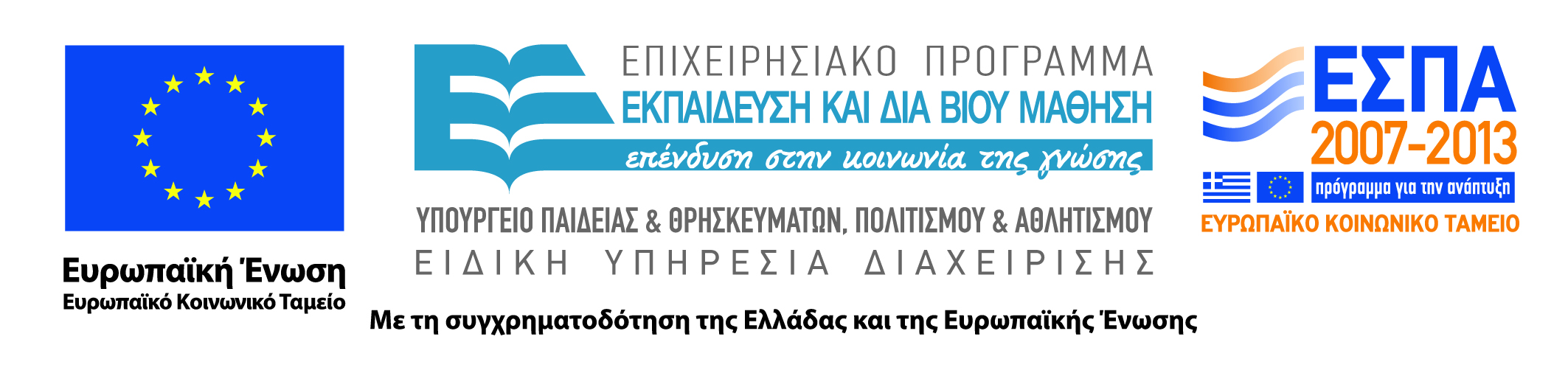 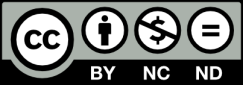